Методичне  об’еднення вчителів фізичної культури, ритміки, ЛФК
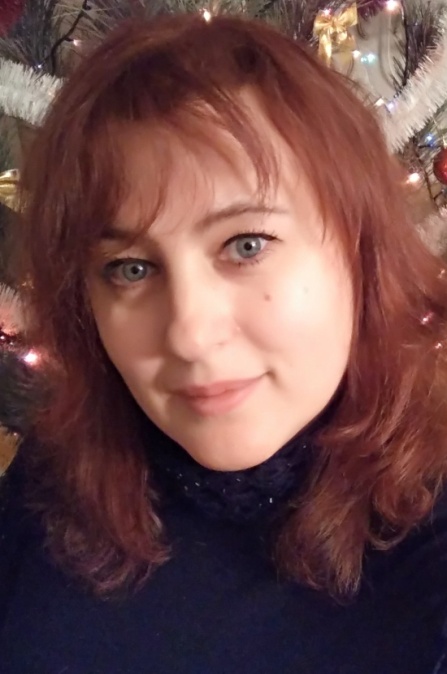 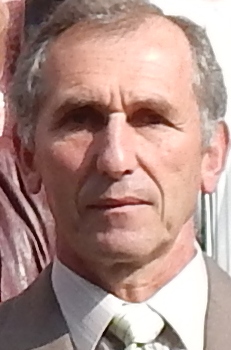 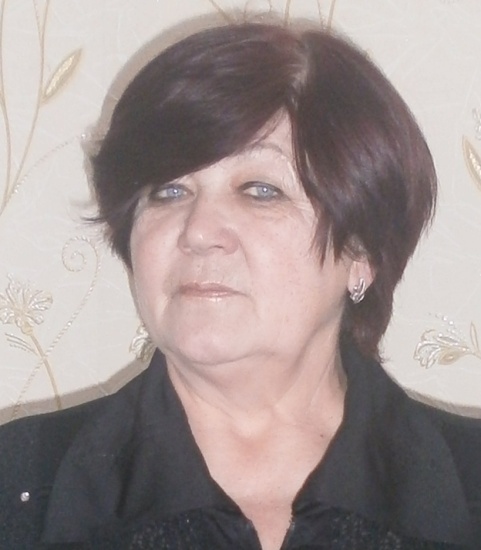 Кузічкіна Т.З. керівник М.О., вчитель ритміки
Ковтун О.З.,
вчитель  ЛФК
Костюк С.П.,вчитель фізичної культури
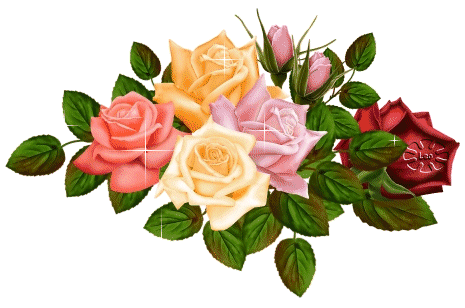 Основні завдання М. О.
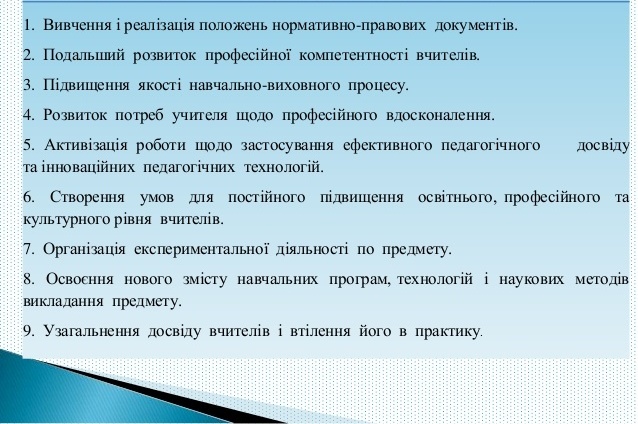 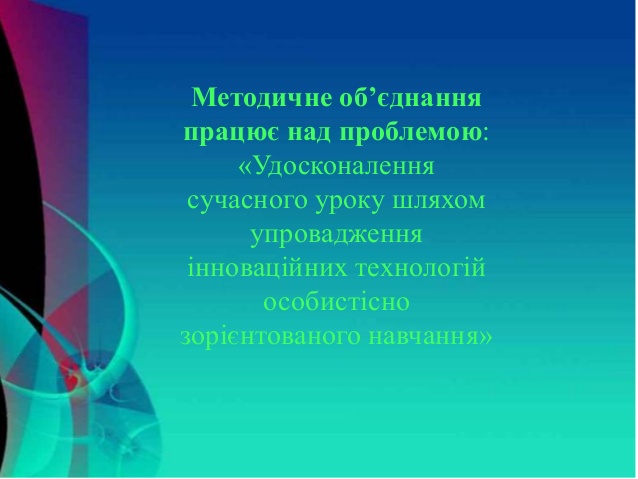 НА  ЗМАГАННЯХ
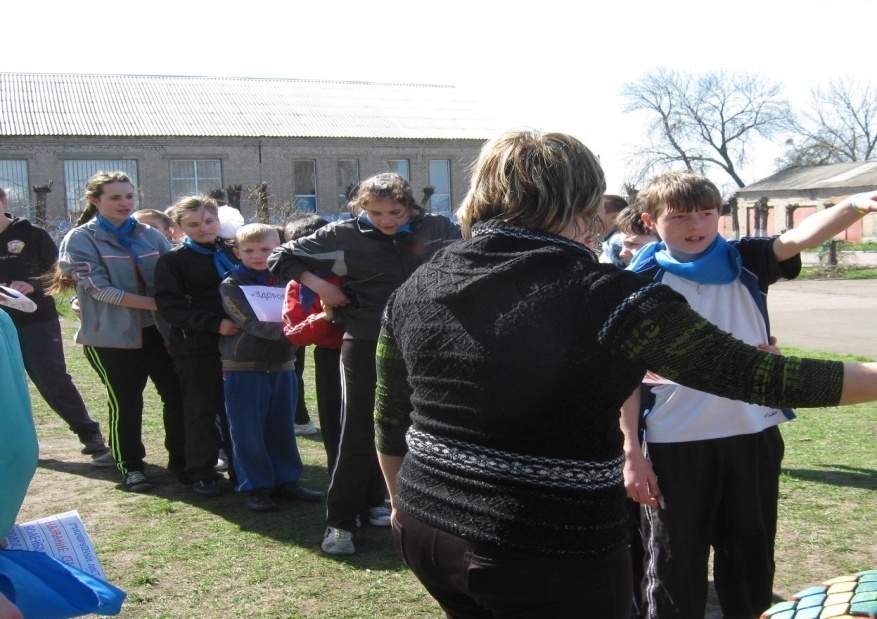 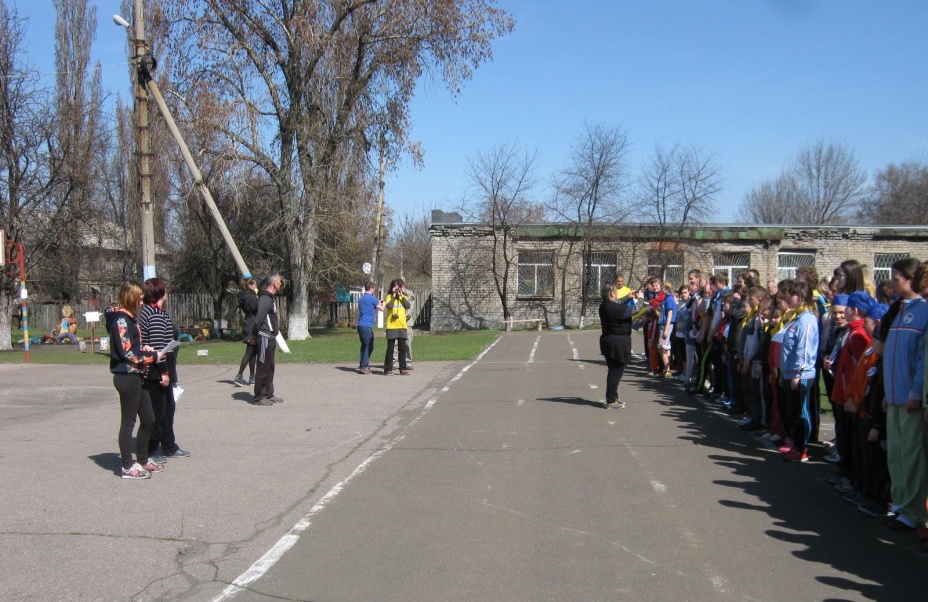 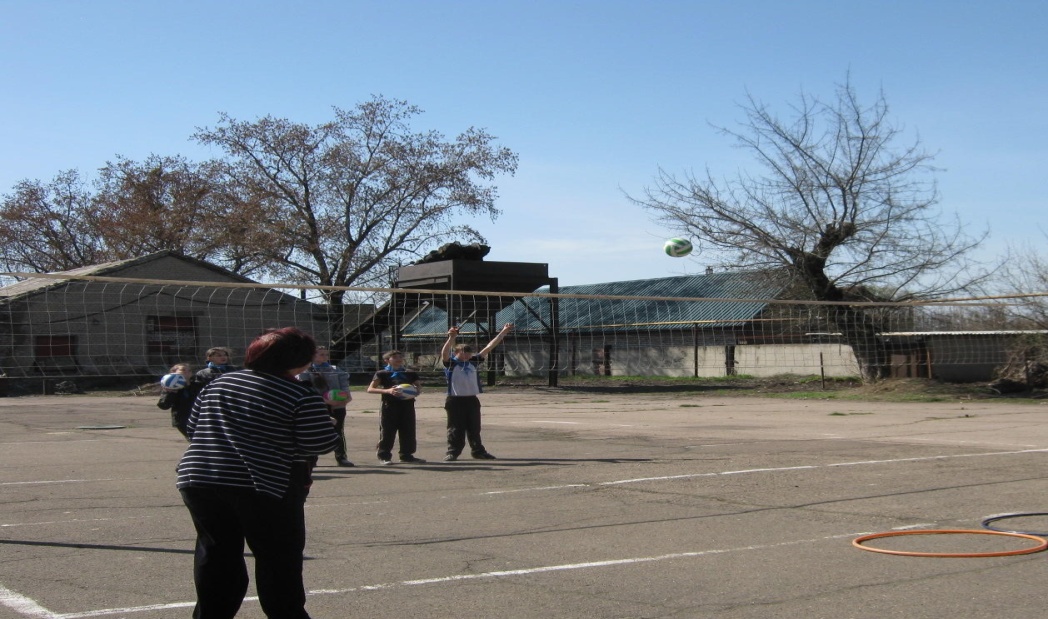 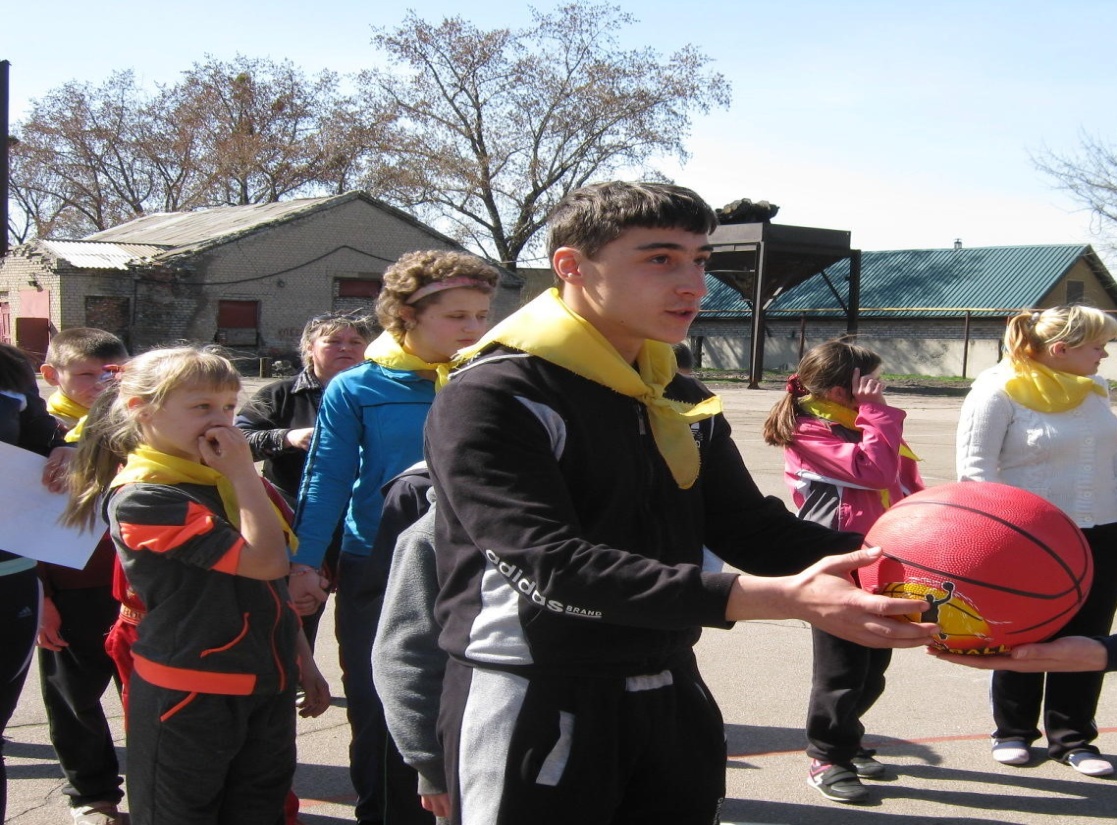 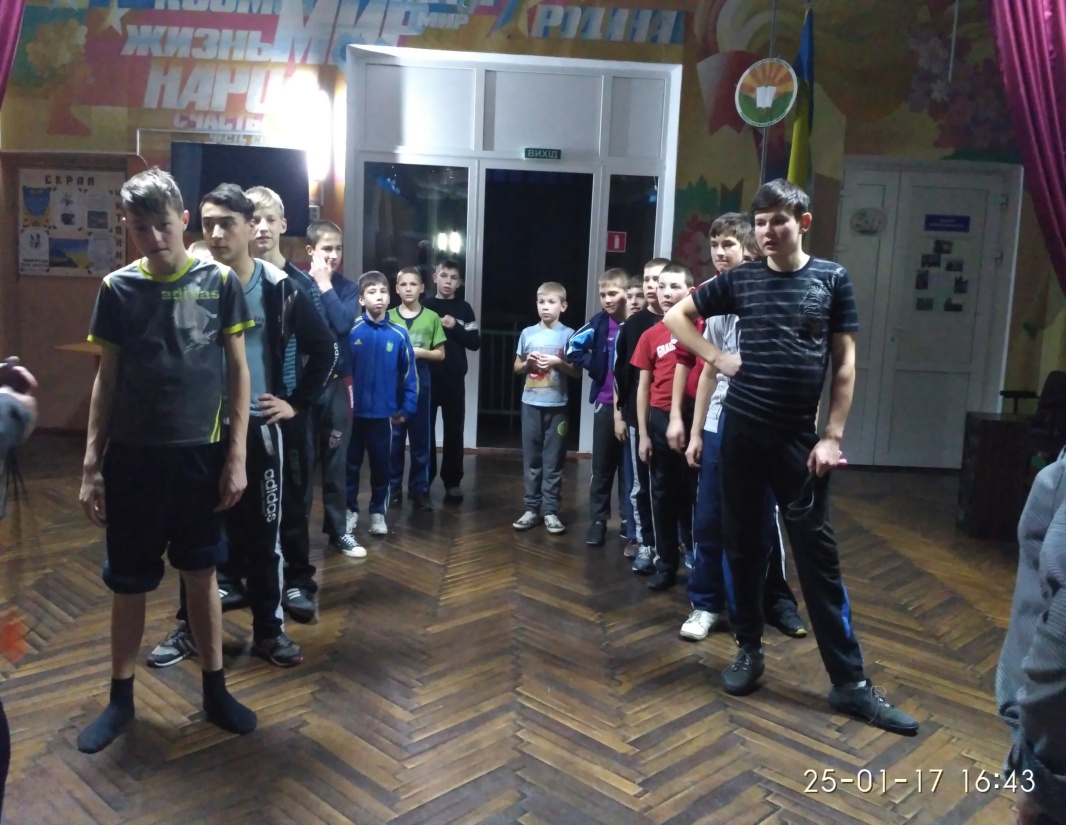 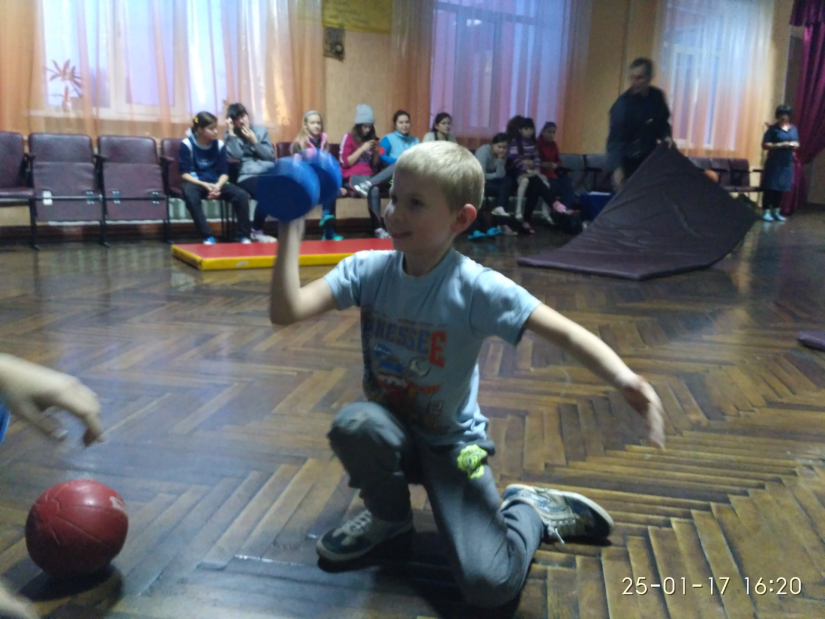 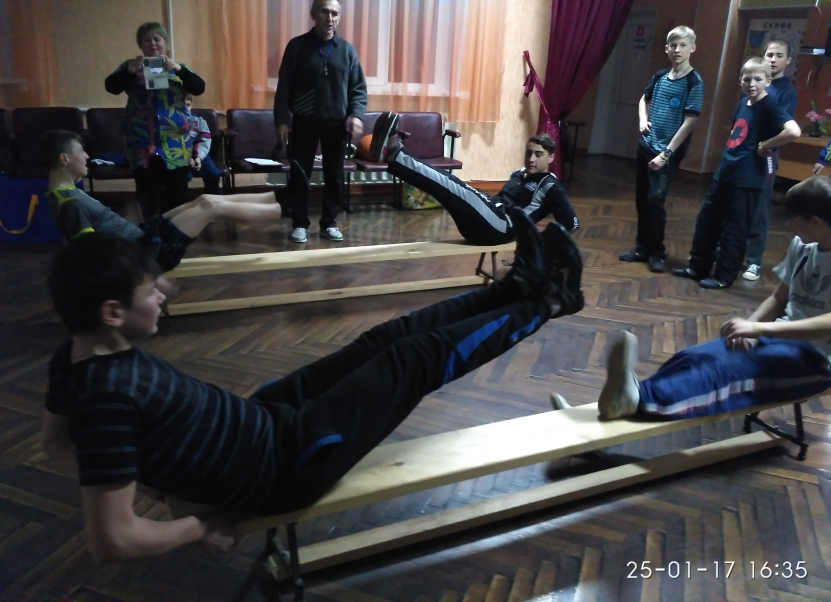 ЛИЖНИЙ ЗАБІГ
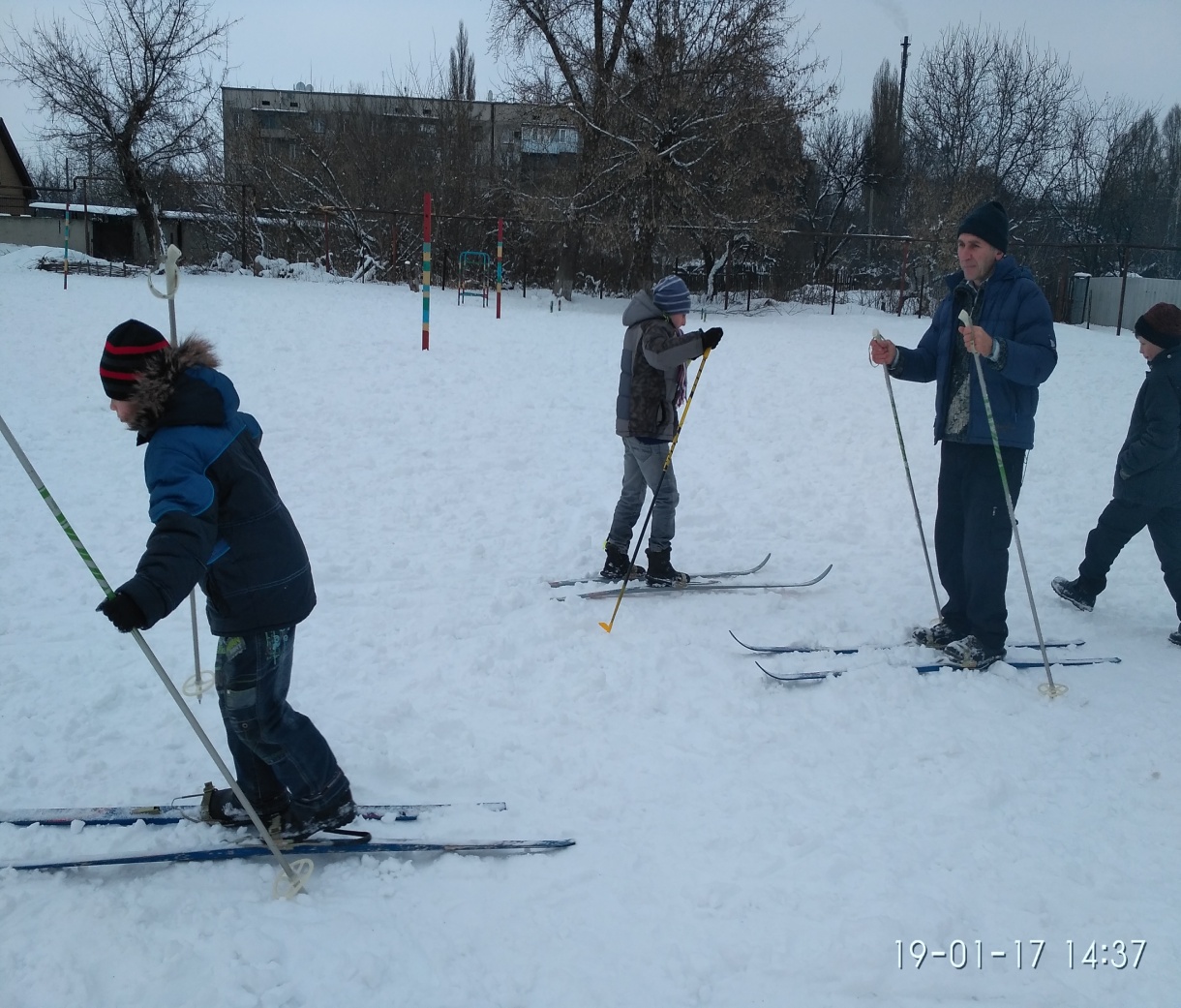 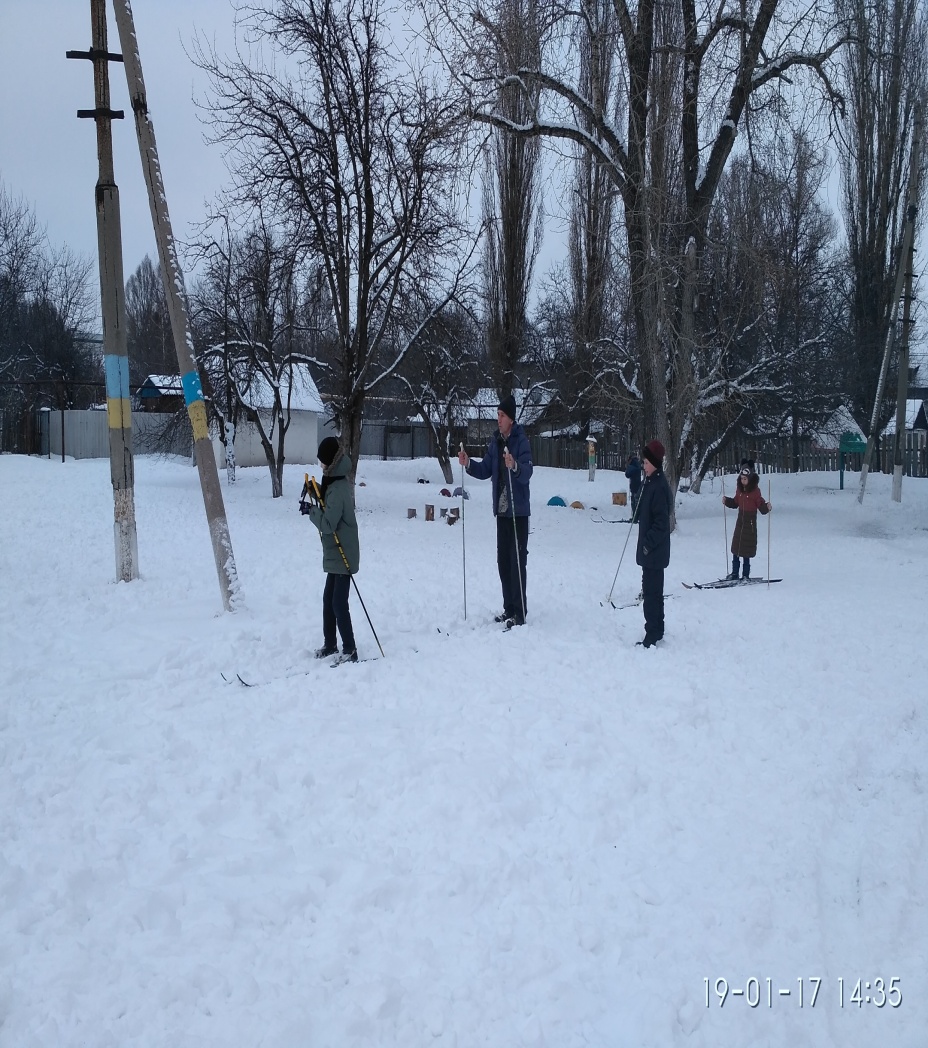 НА УРОКАХ
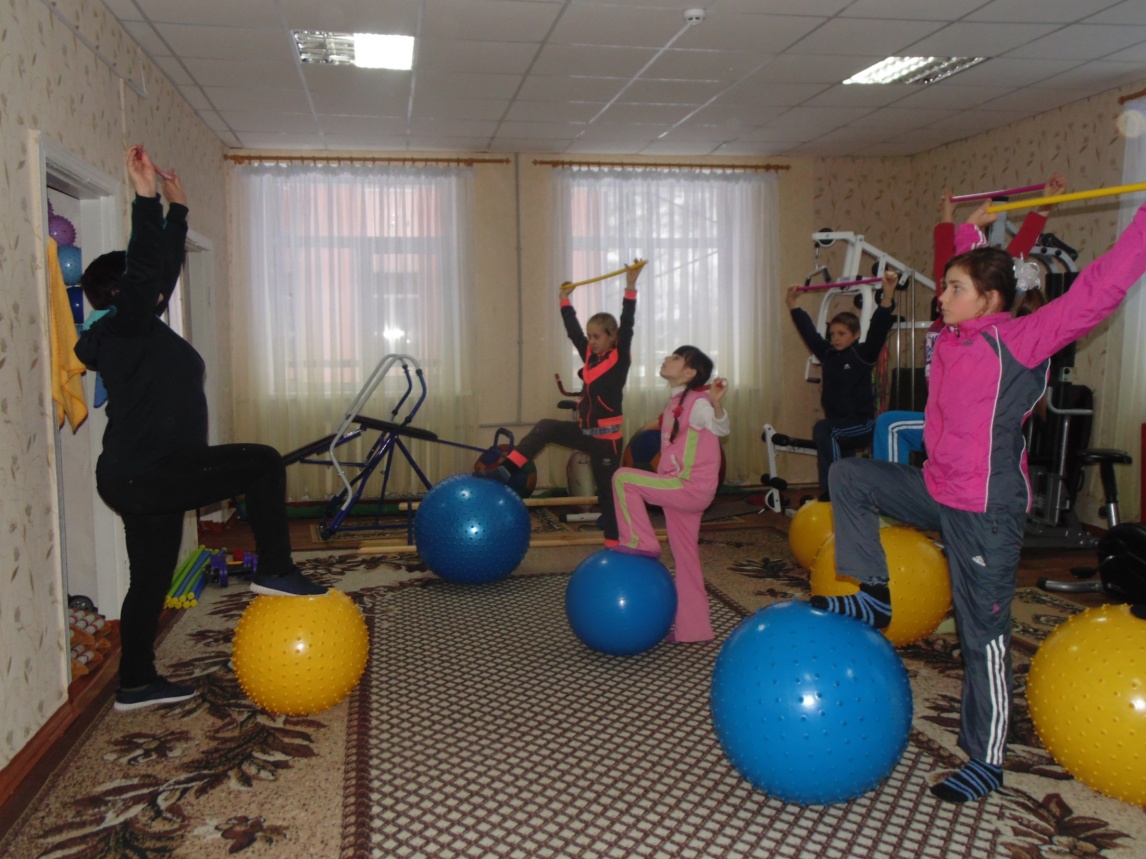 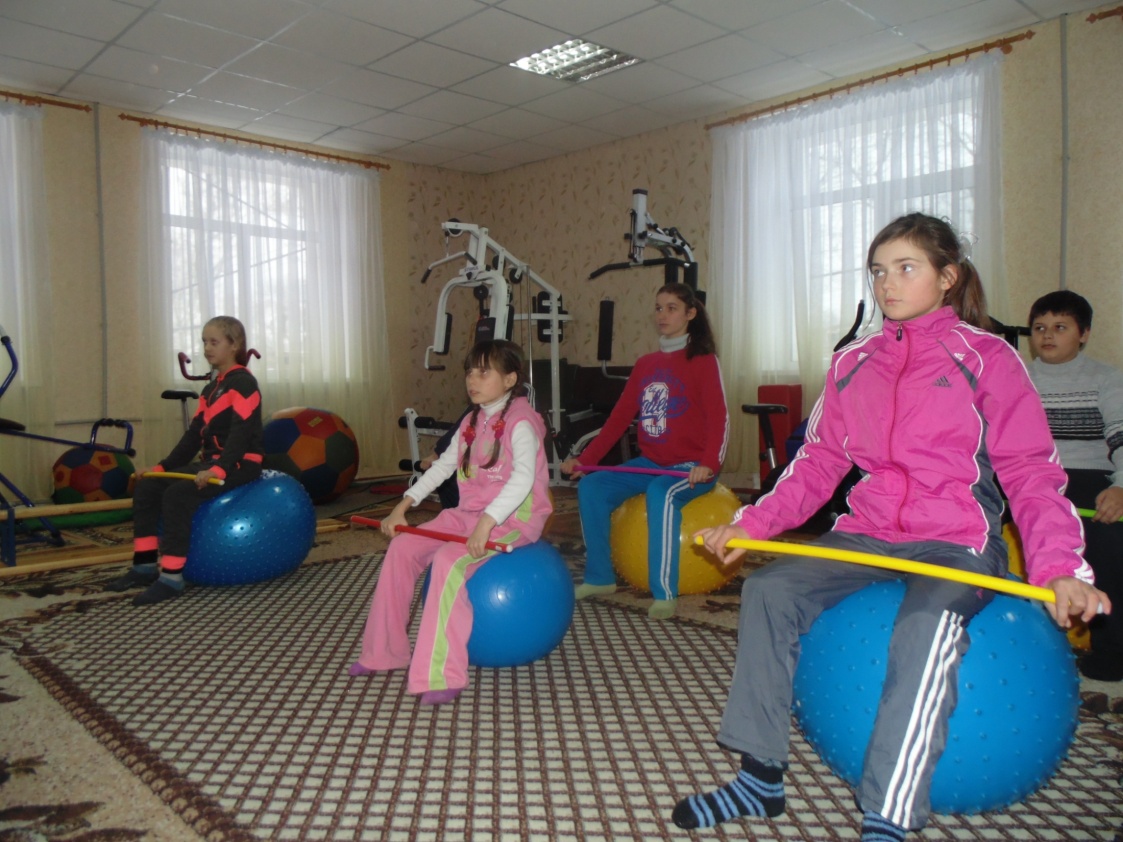 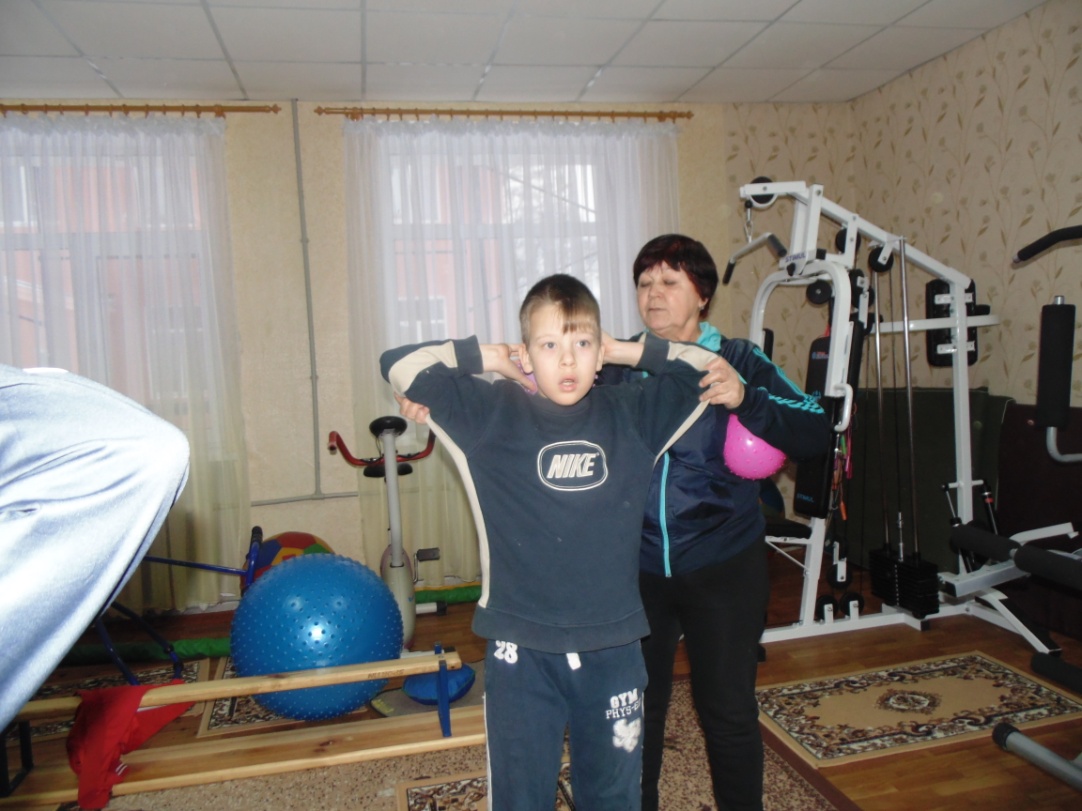 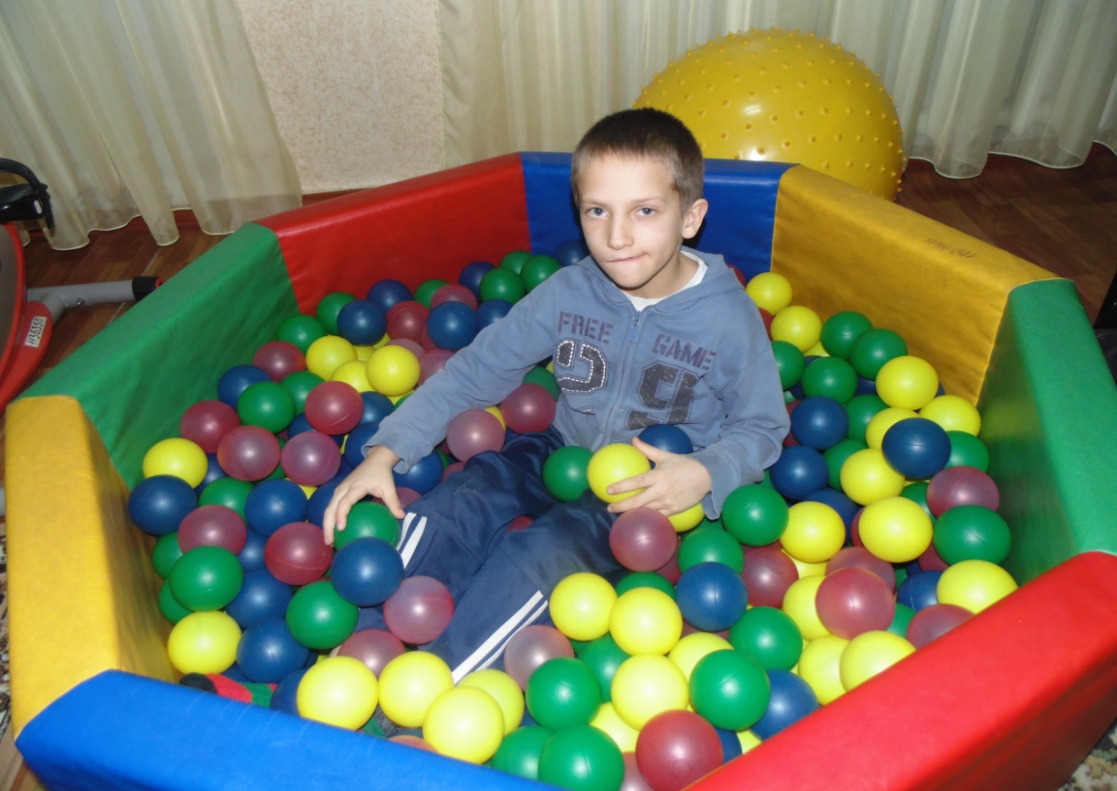 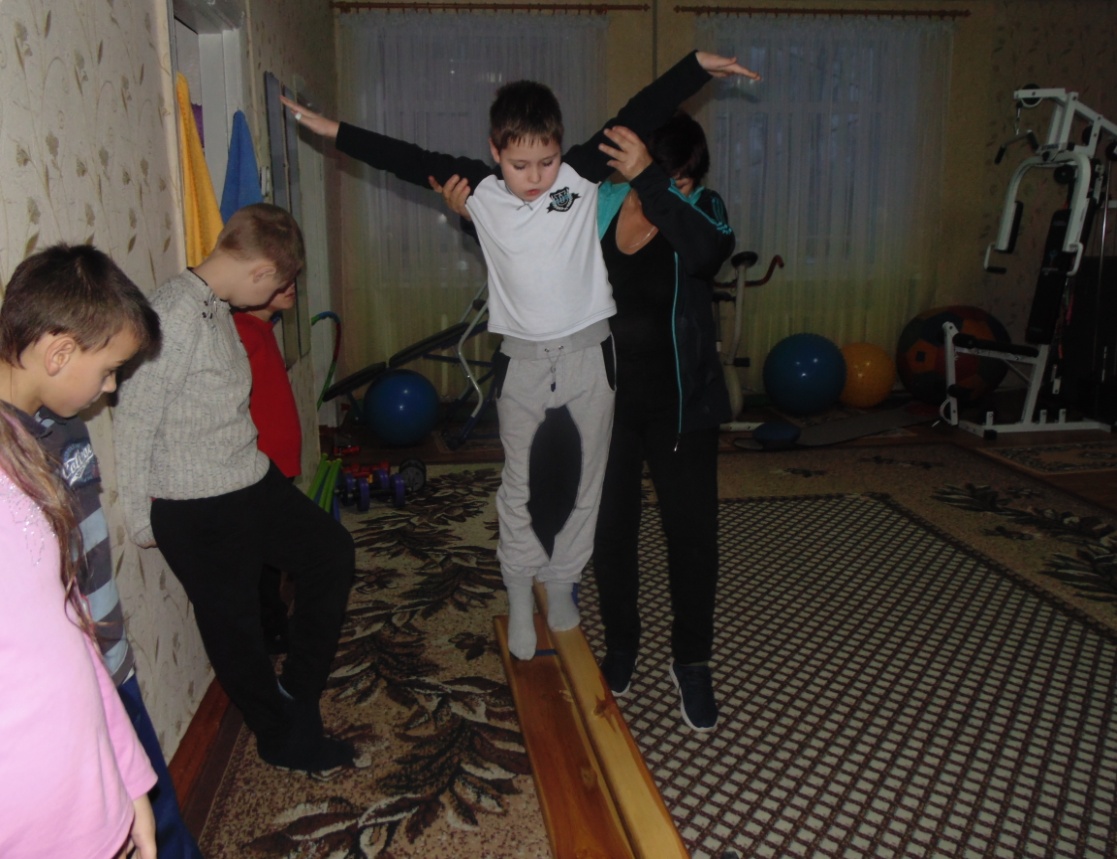 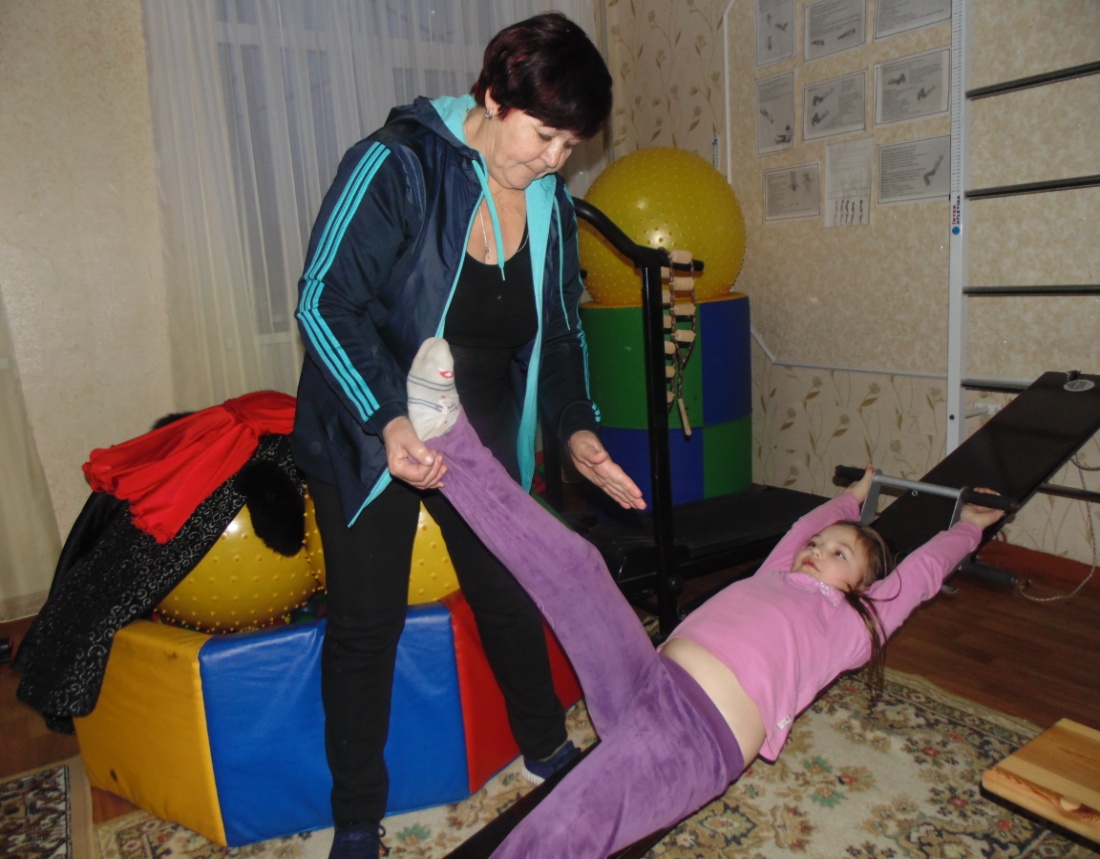 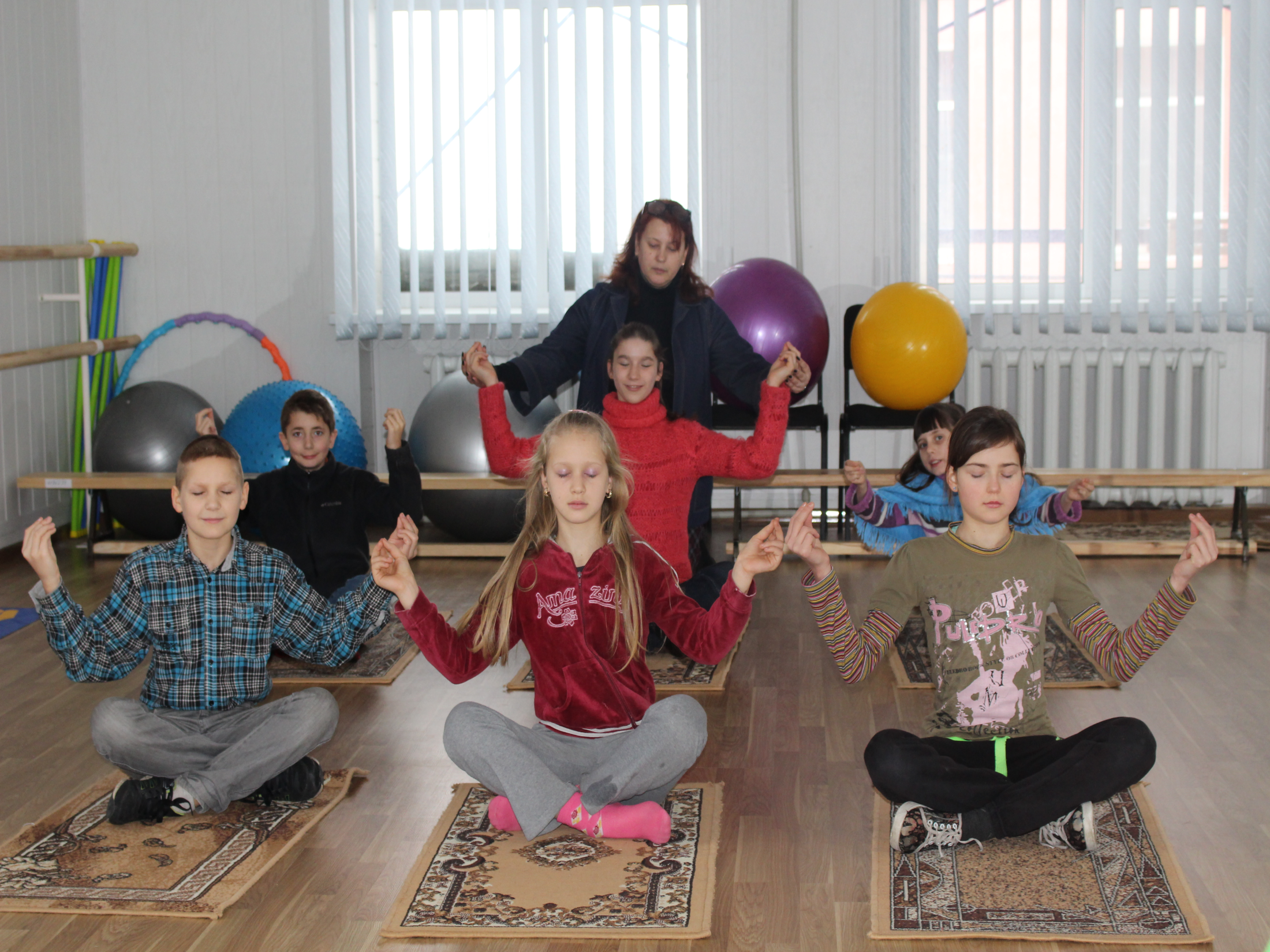 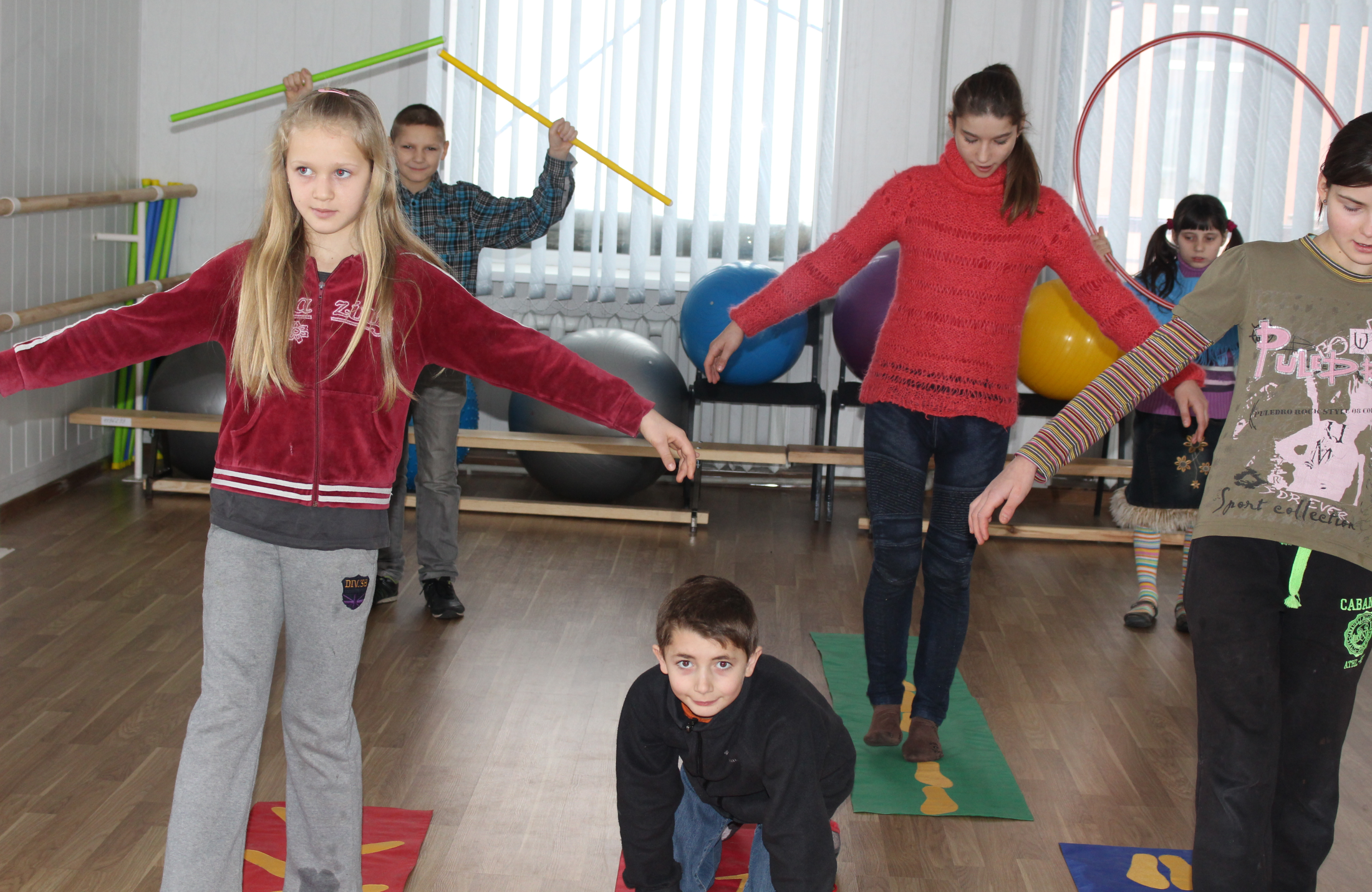 НА СВЯТАХ
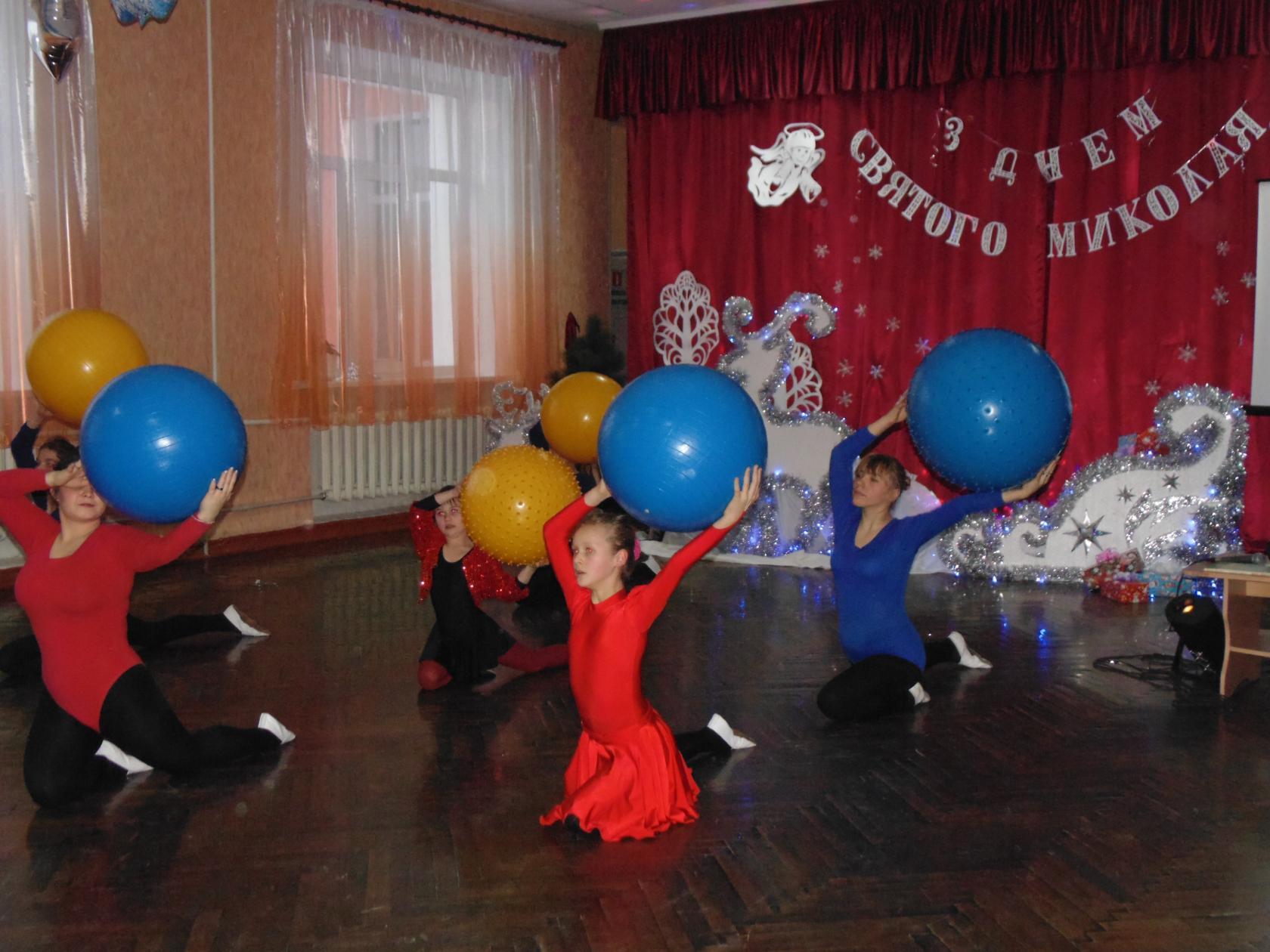 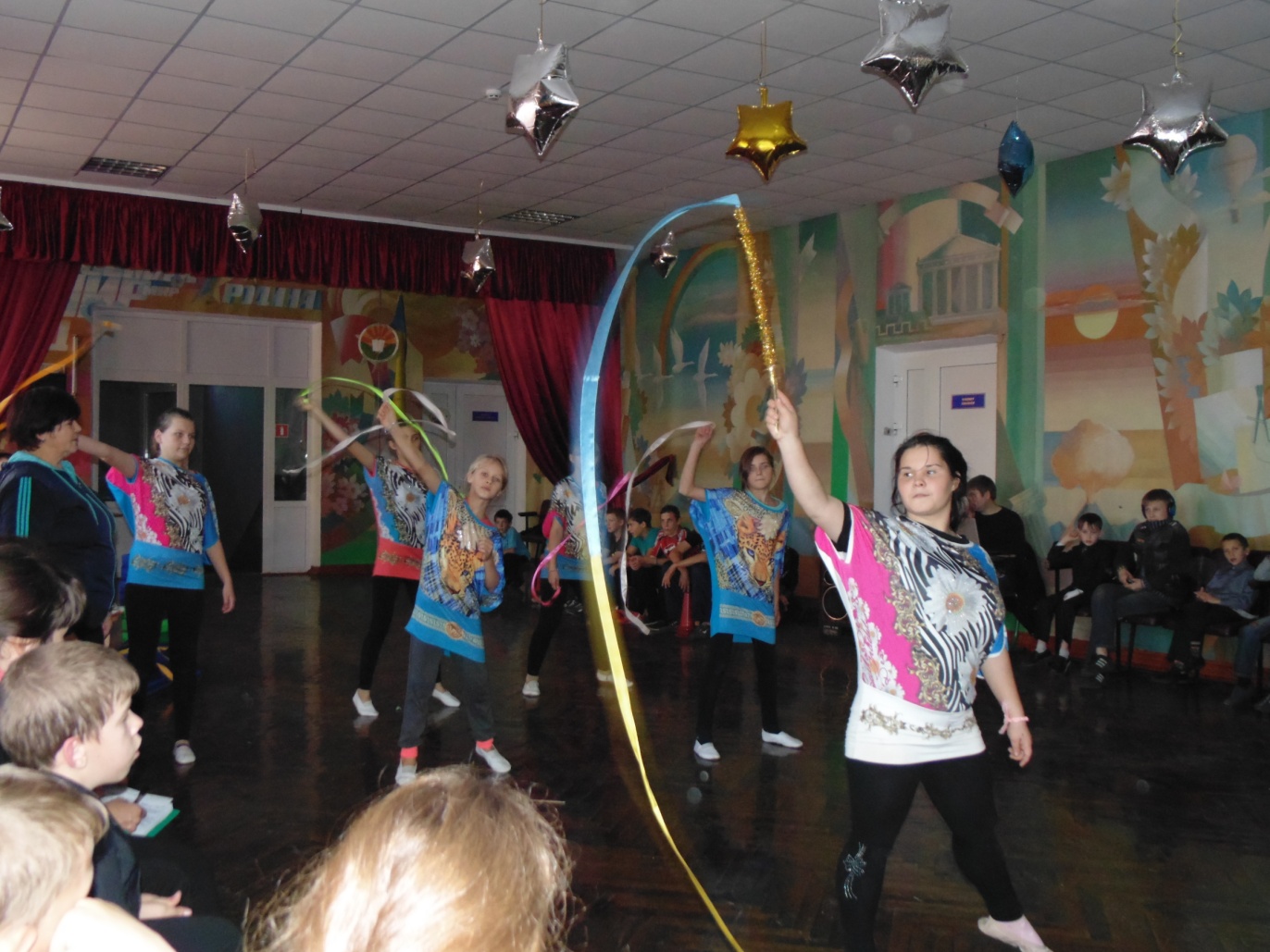 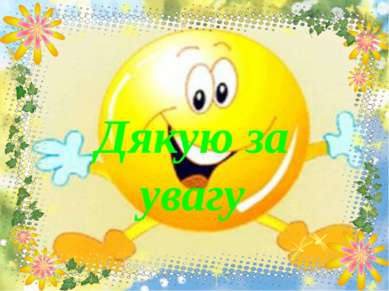